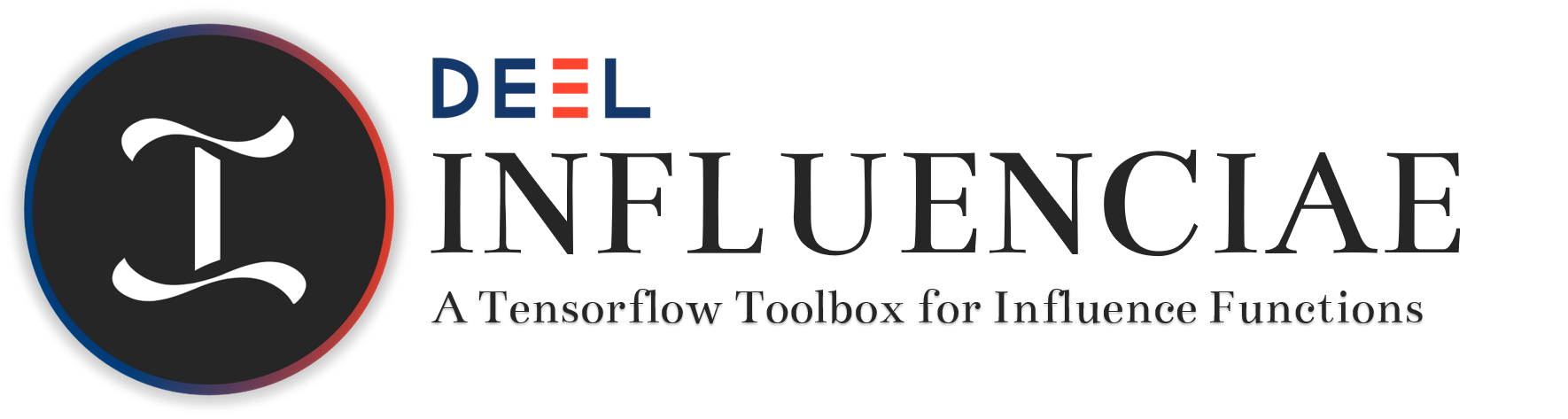 Agustin PICARD*, Lucas HERVIER*, Thomas FEL, David VIGOUROUX
DEEL All rights reserved
1
27/02/2024
Table Of Contents
Introduction to Influence Functions
Motivations
Influenciae
Going from maths to code
Demonstration
Perspectives
27/02/2024
2
DEEL All rights reserved
Introduction to Influence Function
What is Influence Function?
“The influence curve is essentially the first derivative of an estimator, viewed as functional, at some distribution (in an infinite-dimensional space), and it is shown how it can be used not only to derive asymptotic variances, but also to study several local robustness properties which are defined and intuitively interpreted.”
Ref. Frank R. Hampel. The influence curve and its role in robust estimation. Journal of the American Statistical Association, 1974, http://www.jstor.org/stable/2285666
3
DEEL All rights reserved
27/02/2024
Introduction to Influence Function
What is Influence Function ? (Easy version)
“Given a data point, a model, and the rest of the data that went into creating the model, the Influence Function measures how much of a positive or negative impact did the data have on the model’s current state”
Adapted from this blog
4
DEEL All rights reserved
27/02/2024
Introduction to Influence Function
A simple example: Cook’s Distance
Ref. R. Dennis Cook and Sanford Weisberg. Characterizations of an empirical influence function for detecting influential cases in regression, 1980, https://www.jstor.org/stable/1268187
5
DEEL All rights reserved
27/02/2024
Introduction to Influence Function
A simple example: Cook’s Distance
Ref. R. Dennis Cook and Sanford Weisberg. Characterizations of an empirical influence function for detecting influential cases in regression, 1980, https://www.jstor.org/stable/1268187
6
DEEL All rights reserved
27/02/2024
Introduction to Influence Function
A simple example: Cook’s Distance
Ref. R. Dennis Cook and Sanford Weisberg. Characterizations of an empirical influence function for detecting influential cases in regression, 1980, https://www.jstor.org/stable/1268187
7
DEEL All rights reserved
27/02/2024
Introduction to Influence Function
A simple example: Cook’s Distance
Ref. R. Dennis Cook and Sanford Weisberg. Characterizations of an empirical influence function for detecting influential cases in regression, 1980, https://www.jstor.org/stable/1268187
8
DEEL All rights reserved
27/02/2024
Introduction to Influence Function
A simple example: Cook’s Distance
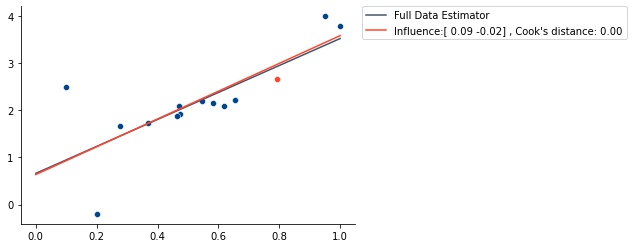 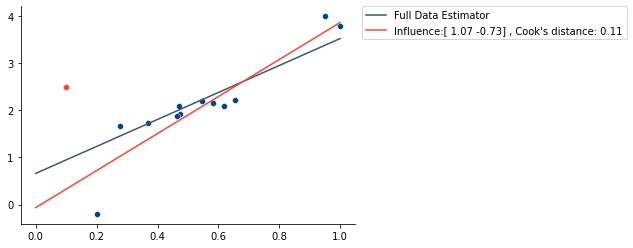 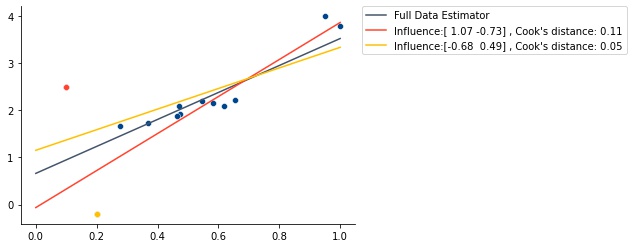 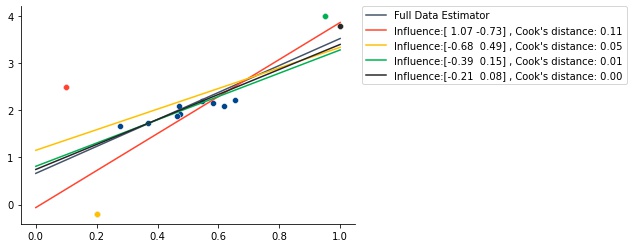 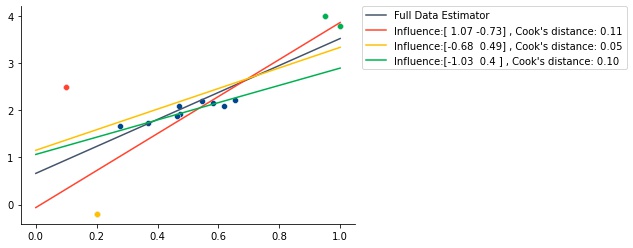 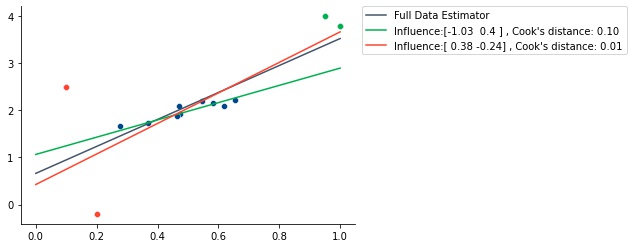 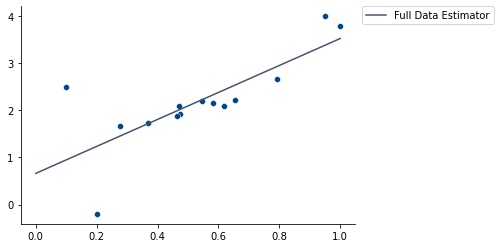 Ref. R. Dennis Cook and Sanford Weisberg. Characterizations of an empirical influence function for detecting influential cases in regression, 1980, https://www.jstor.org/stable/1268187
9
DEEL All rights reserved
27/02/2024
Motivations
Influence Functions capture the core idea of studying models through the lens of their training data. 
It can be derived for a variety of tasks :
Understanding model-behavior
 Debugging models
 Mislabelling detection
 Example-based XAI
 ….
10
DEEL All rights reserved
27/02/2024
Motivations
Pretty cool, isn’t it ? But what if I have an Artificial Neural Network ?
More complex architecture
Possibly many more parameters
Retraining is a long process
For a long time it was not possible to even dream of using Influence Function for ANN ...
11
DEEL All rights reserved
27/02/2024
Motivations
In 2017 two people are gonna change EVERYTHING (well almost)!
Pang Wei Koh and Percy Liang, Understanding black-box predictions via influence functions, 2017, https://arxiv.org/abs/1703.04730
12
DEEL All rights reserved
27/02/2024
Motivations
What did they do ?
Pang Wei Koh and Percy Liang, Understanding black-box predictions via influence functions, 2017, https://arxiv.org/abs/1703.04730
13
DEEL All rights reserved
27/02/2024
[Speaker Notes: hanks to their built-in ability to compute gradients on modern auto-differentiation ML frameworks]
Motivations
In addition:
Pang Wei Koh and Percy Liang, Understanding black-box predictions via influence functions, 2017, https://arxiv.org/abs/1703.04730
14
DEEL All rights reserved
27/02/2024
[Speaker Notes: hanks to their built-in ability to compute gradients on modern auto-differentiation ML frameworks]
Motivations
However…
The authors raise the issue of the computational challenge of calculating and inverting the Hessian with respects to the parameters, a problem that grows quadratically with the amount of the model’s parameters…

           Use implicit Hessian-vector products (HVPs) for approximation.
Pang Wei Koh and Percy Liang, Understanding black-box predictions via influence functions, 2017, https://arxiv.org/abs/1703.04730
15
DEEL All rights reserved
27/02/2024
[Speaker Notes: 2 Techniques: Conjugate Gradients and Stochastic estimation]
Motivations
Since then…
Many papers have been proposed to leverage Influence Function for Deep Neural Networks. However :
Implementations are not always provided
Codes available are not easy to customize
Implementations were not always thought to scale
All Use Cases were not addressed
There was no unified framework (in TensorFlow)
16
DEEL All rights reserved
27/02/2024
[Speaker Notes: 2 Techniques: Conjugate Gradients and Stochastic estimation]
Influenciae
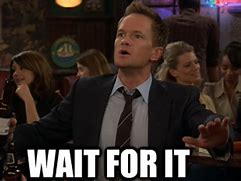 That is why…
17
DEEL All rights reserved
27/02/2024
[Speaker Notes: 2 Techniques: Conjugate Gradients and Stochastic estimation]
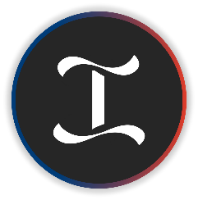 Influenciae  
A Tensorflow Toolbox for Influence Functions
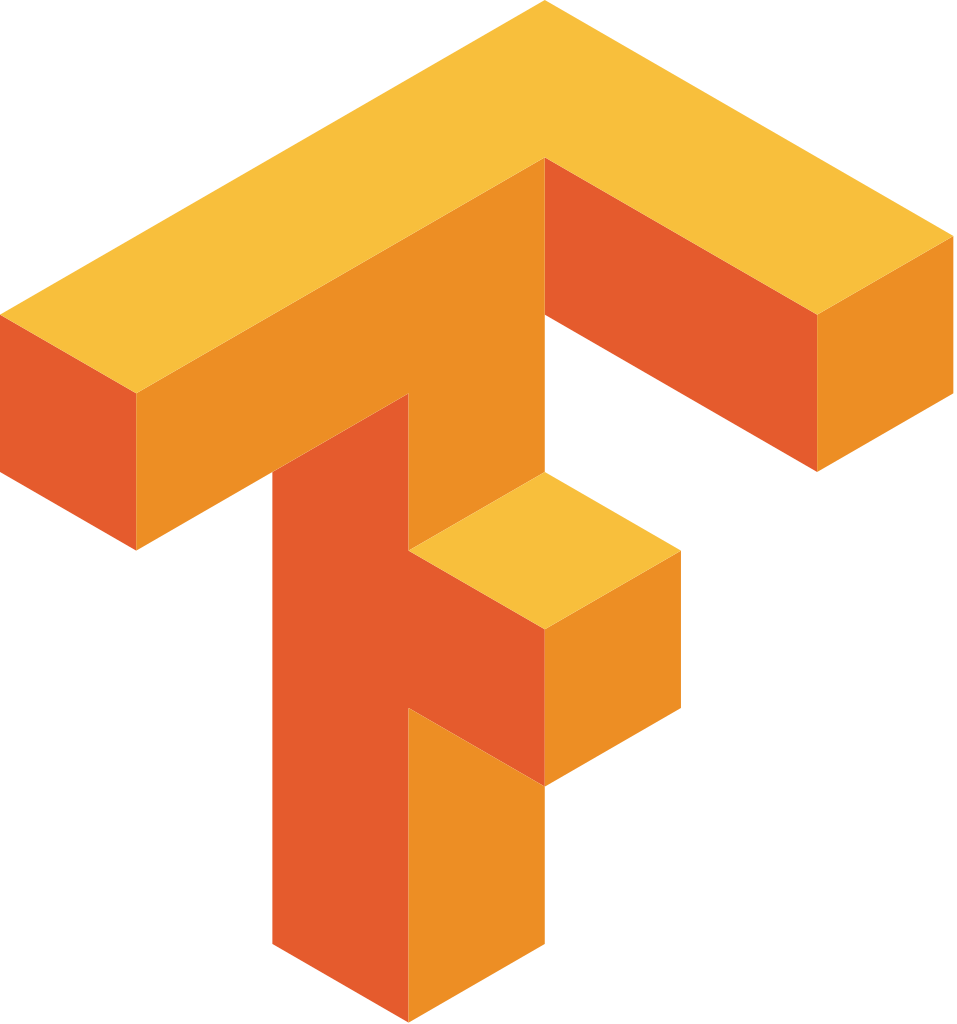 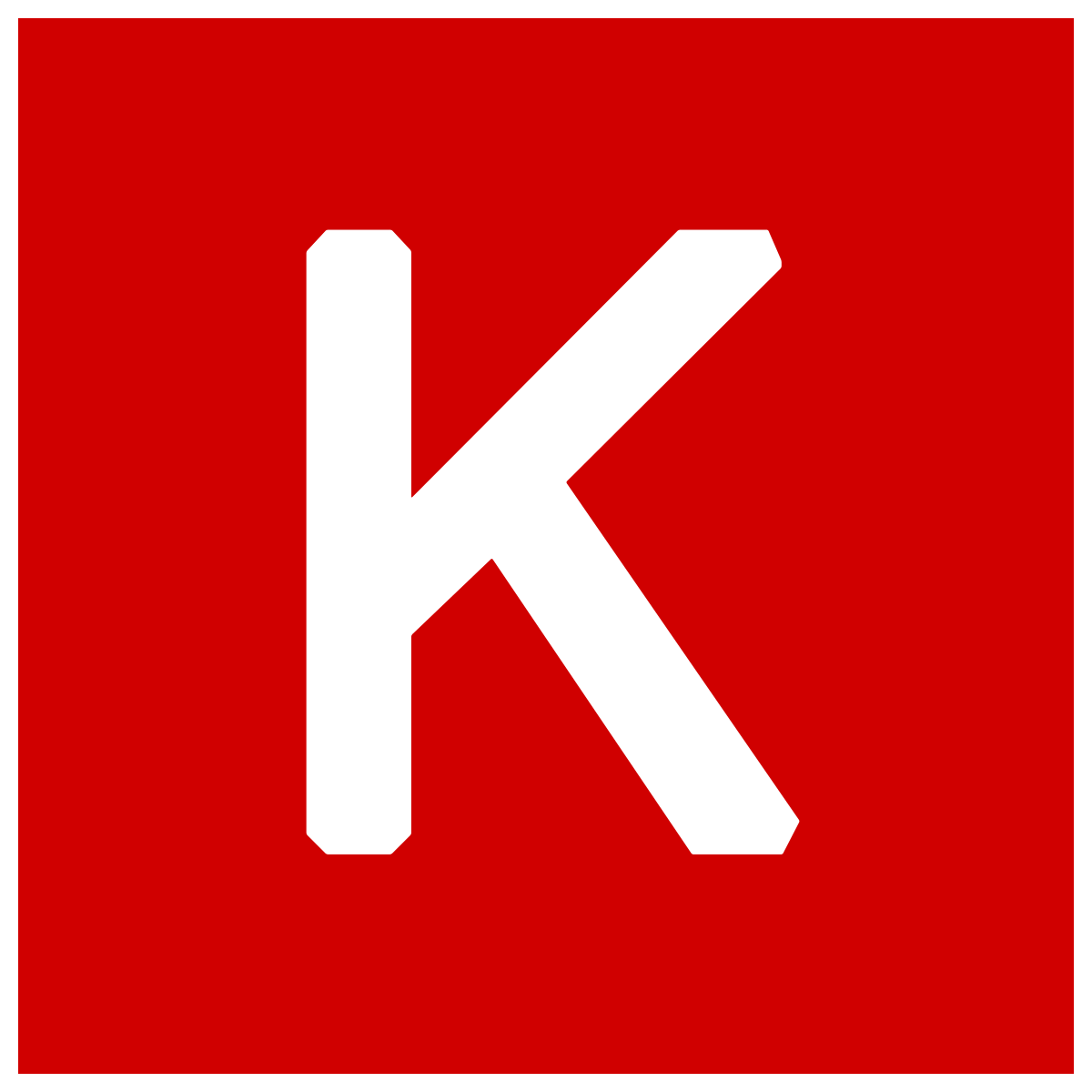 Optimized for Tensorflow / Keras ecosystem.
Agustin PICARD*, Lucas HERVIER, David VIGOUROUX, Thomas FEL
(3) Example-based XAI to gain knowledge on your model’s prediction!
(1) State-of-the-art Influence Function implementations: 6 methods and more on the way!
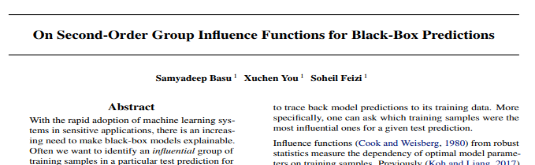 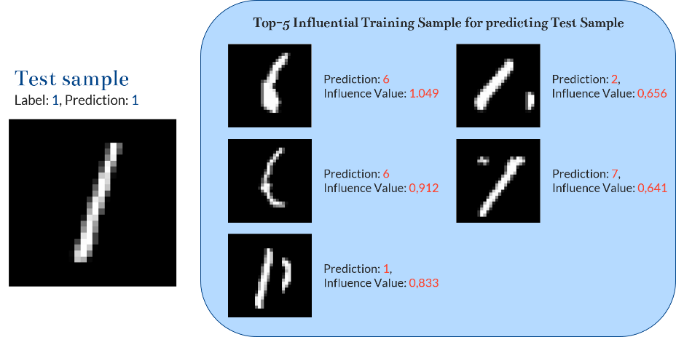 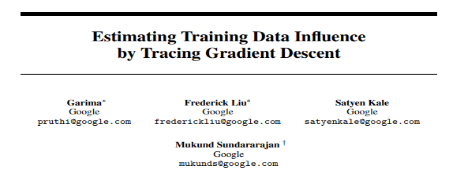 But also:
Understanding model-behavior
Debugging models
Mislabelling detection
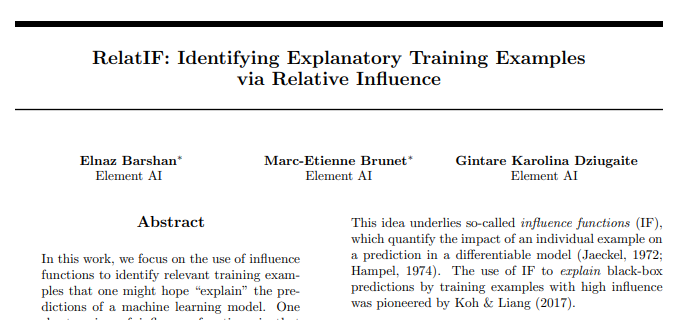 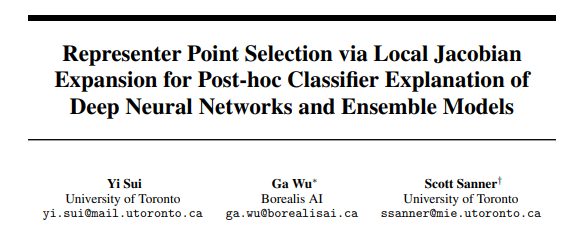 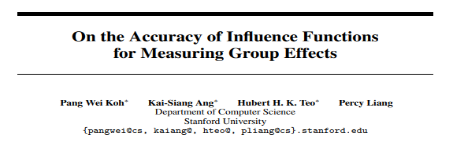 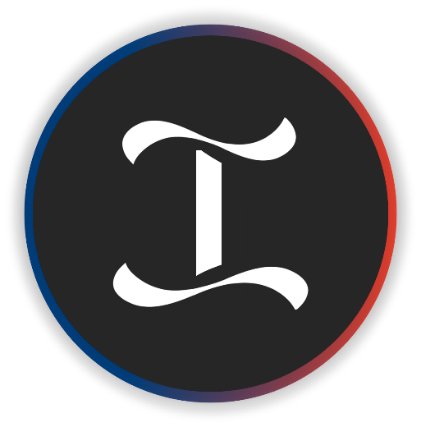 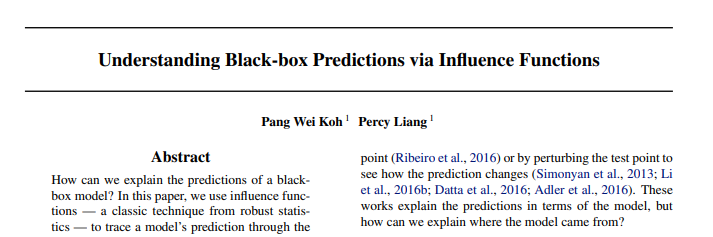 onc
(2) Tutorials 7 Colab notebooks to get your hands on the tool’s possibilities !
(4) On-going development
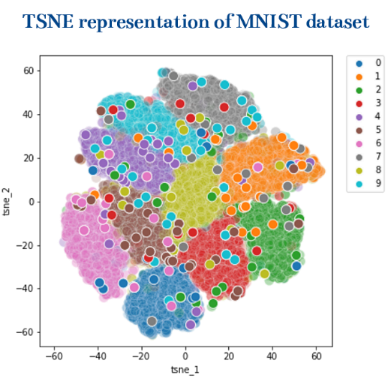 github.com/deel-ai/influenciae
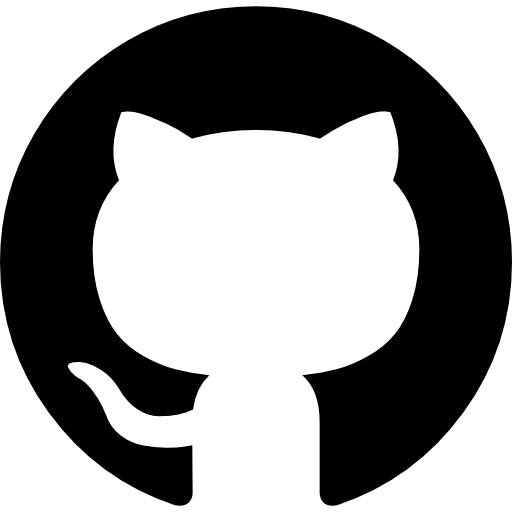 Benchmark tools
Evaluation of the different methods
Uncertainty estimation
Implementation optimization
…
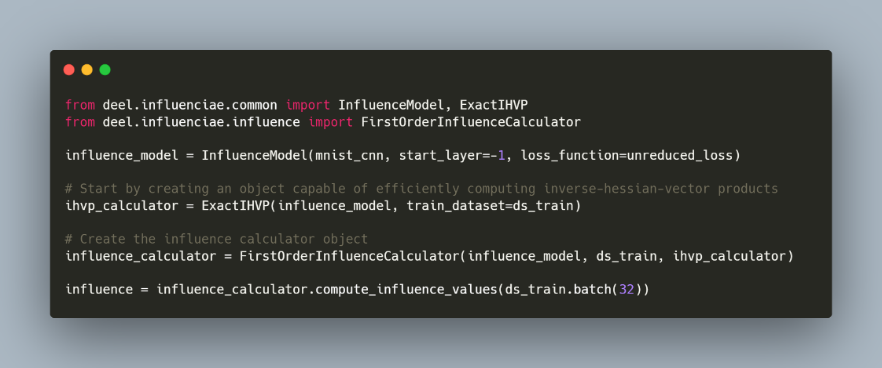 See also: github.com/deel-ai/xplique
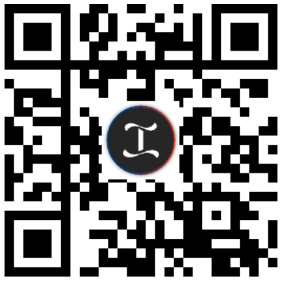 Learn to gain insights into your dataset!
27/02/2024
18
DEEL All rights reserved
Going from maths to code
Pang Wei Koh and Percy Liang, Understanding black-box predictions via influence functions, 2017, https://arxiv.org/abs/1703.04730
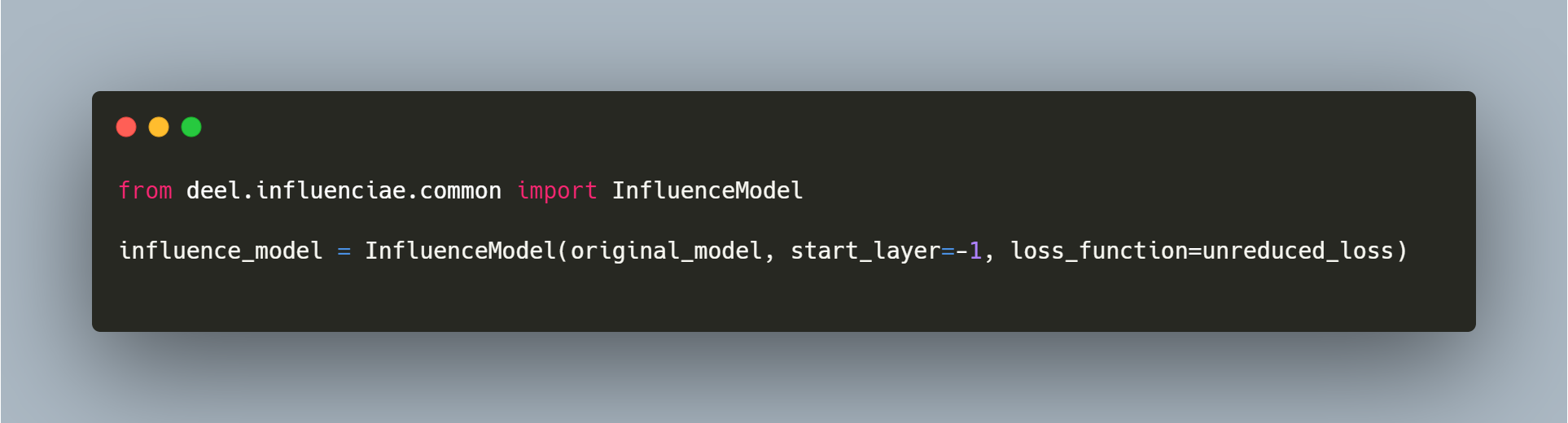 19
DEEL All rights reserved
27/02/2024
[Speaker Notes: 2 Techniques: Conjugate Gradients and Stochastic estimation]
Going from maths to code
Pang Wei Koh and Percy Liang, Understanding black-box predictions via influence functions, 2017, https://arxiv.org/abs/1703.04730
And that: “ Use implicit Hessian-vector products (HVPs) for approximation”

          We implemented the 2 methods they used to do so:
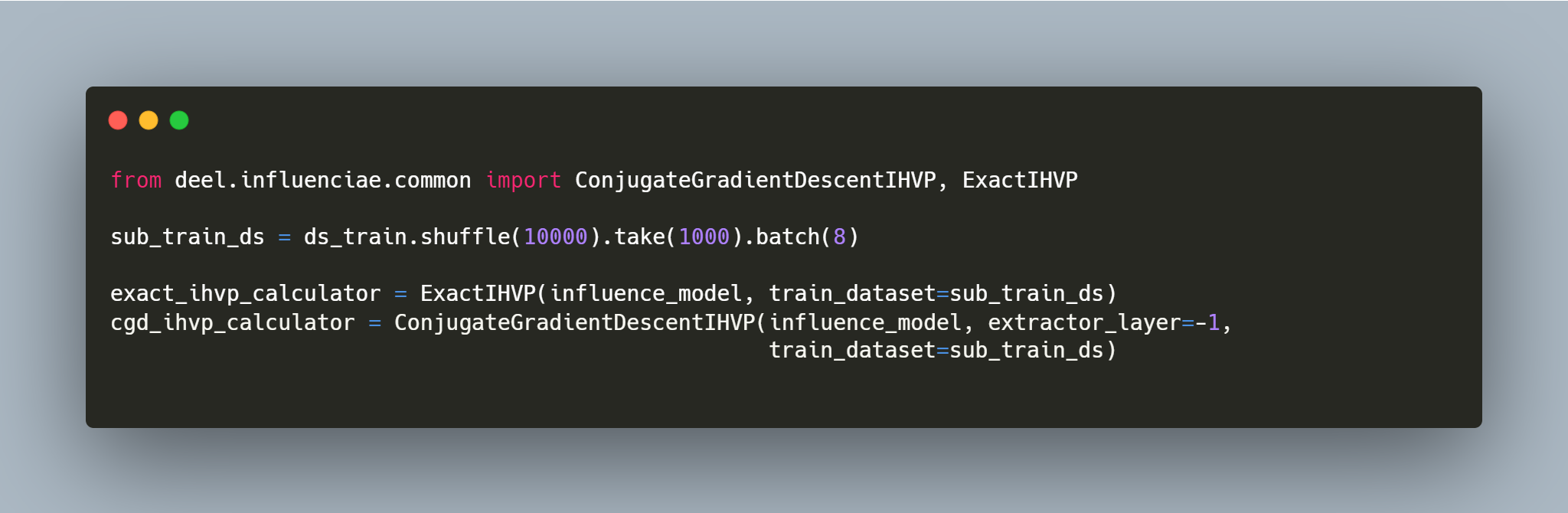 20
DEEL All rights reserved
27/02/2024
[Speaker Notes: 2 Techniques: Conjugate Gradients and Stochastic estimation]
Going from maths to code
Pang Wei Koh and Percy Liang, Understanding black-box predictions via influence functions, 2017, https://arxiv.org/abs/1703.04730
Finally, we can compute Cook’s distance as they defined with a simple call on our API:
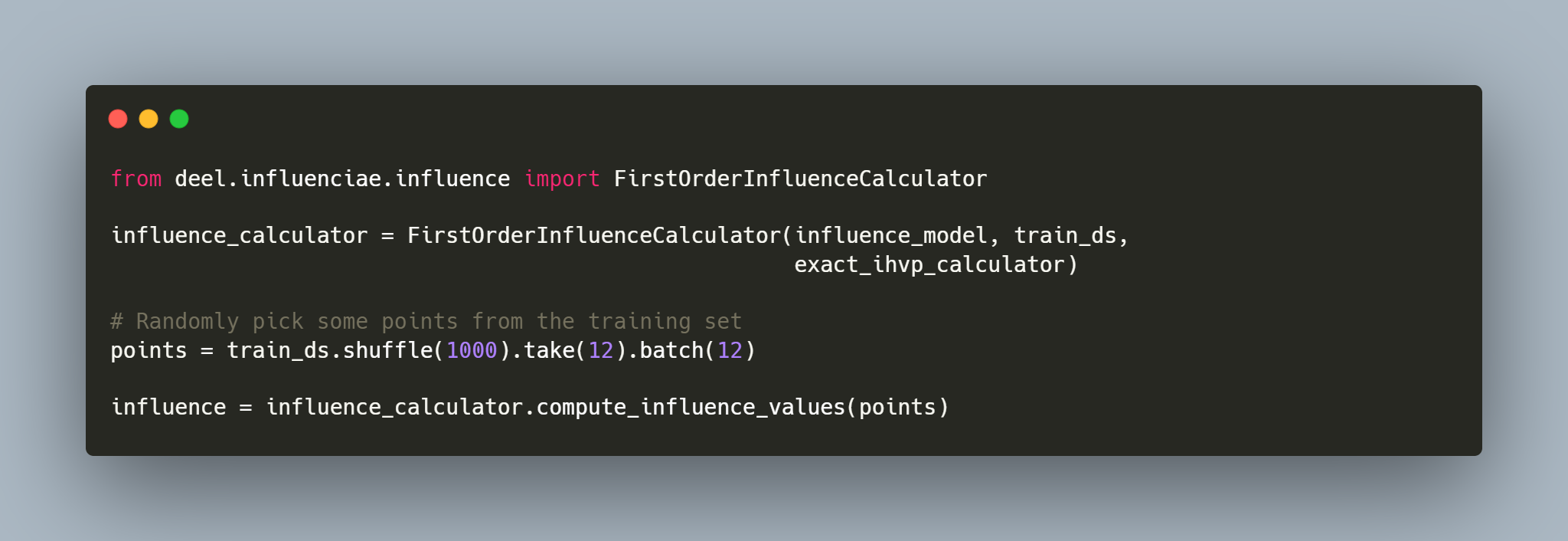 21
DEEL All rights reserved
27/02/2024
[Speaker Notes: 2 Techniques: Conjugate Gradients and Stochastic estimation]
Going from maths to code
Pang Wei Koh and Percy Liang, Understanding black-box predictions via influence functions, 2017, https://arxiv.org/abs/1703.04730
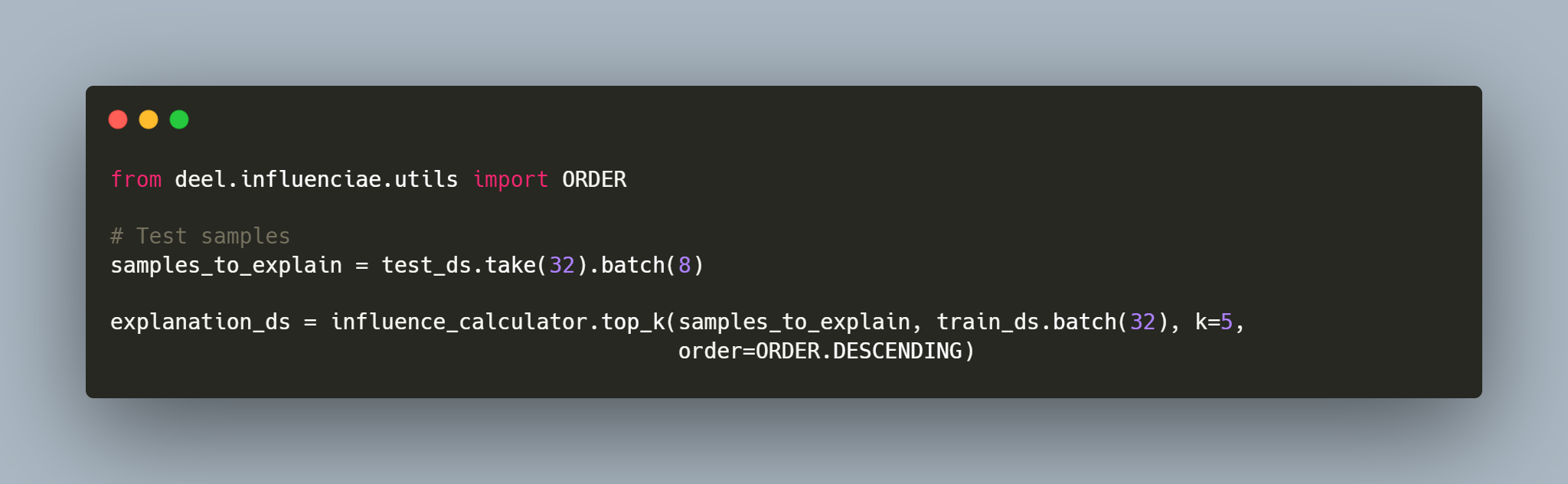 22
DEEL All rights reserved
27/02/2024
[Speaker Notes: 2 Techniques: Conjugate Gradients and Stochastic estimation]
Going from maths to code
Pang Wei Koh and Percy Liang, Understanding black-box predictions via influence functions, 2017, https://arxiv.org/abs/1703.04730
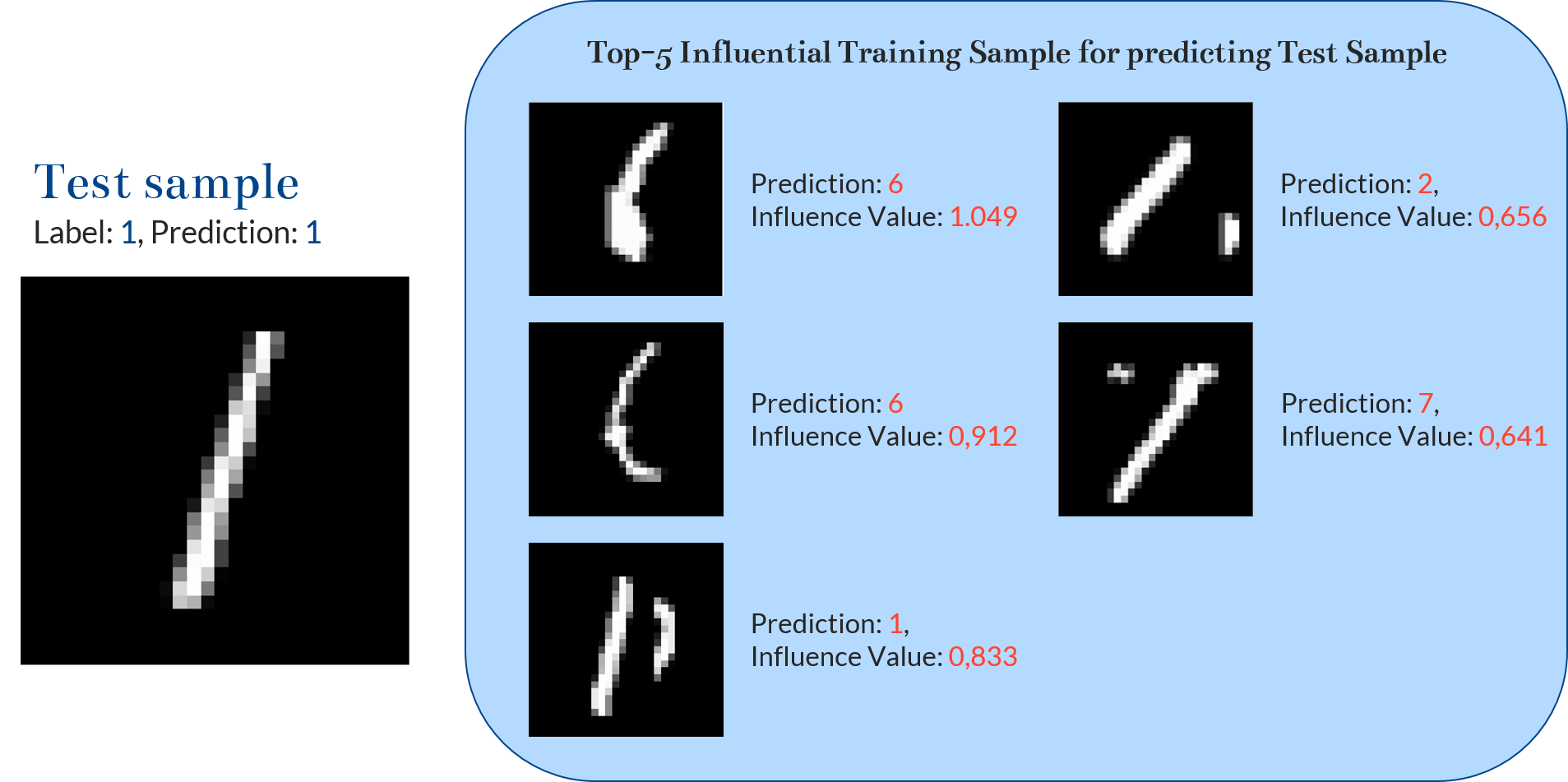 23
DEEL All rights reserved
27/02/2024
[Speaker Notes: 2 Techniques: Conjugate Gradients and Stochastic estimation]
Going from maths to code
Pang Wei Koh and Percy Liang, Understanding black-box predictions via influence functions, 2017, https://arxiv.org/abs/1703.04730
Pang Wei Koh, Kai-Siang Ang, Hubert H. K. Teo, Percy Liang. On the Accuracy of Influence Functions for Measuring Group Effects, 2019, https://arxiv.org/abs/1905.13289
Propose a way to measure the influence of removing « group » of data points
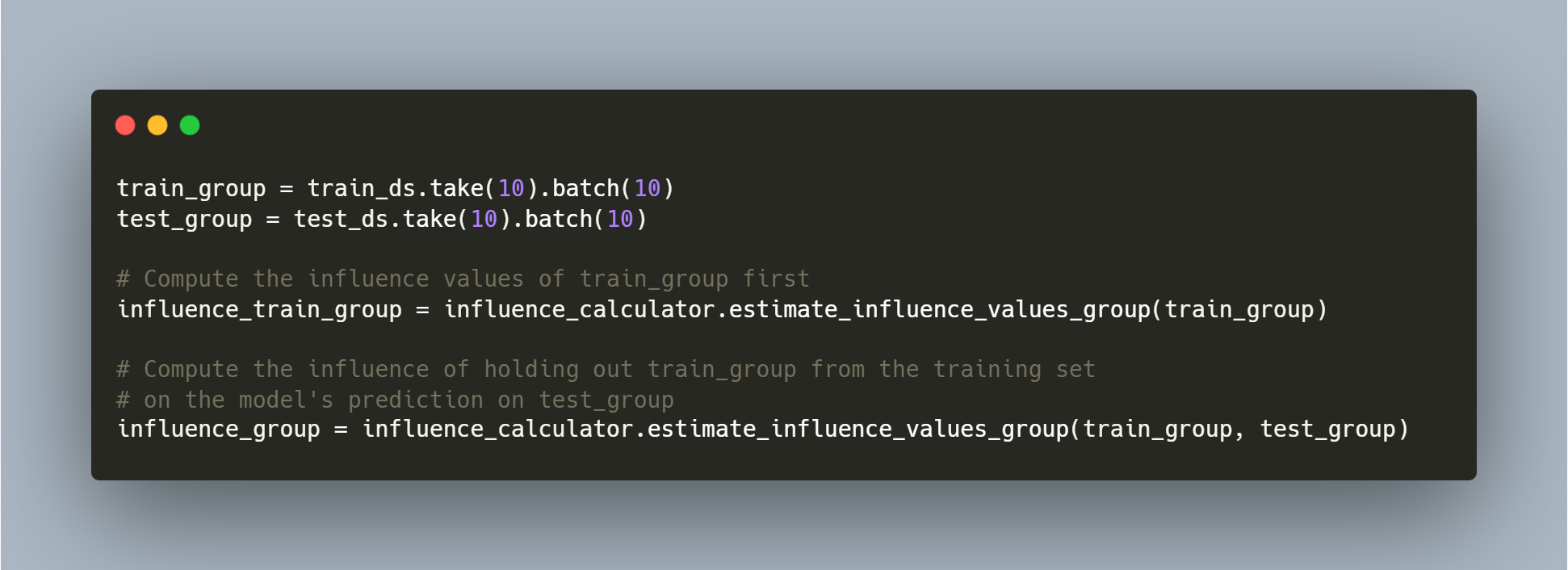 24
DEEL All rights reserved
27/02/2024
[Speaker Notes: 2 Techniques: Conjugate Gradients and Stochastic estimation]
Demonstration
Demonstration
25
DEEL All rights reserved
27/02/2024
Perspectives
Integrate newest methods
 Benchmark
 Develop Example-based XAI
 Uncertainty Estimation
 Evaluate approximations
 Extend to other UCs
26
DEEL All rights reserved
27/02/2024
Thank you for your attention!
Any questions left?
27
27/02/2024
DEEL All rights reserved